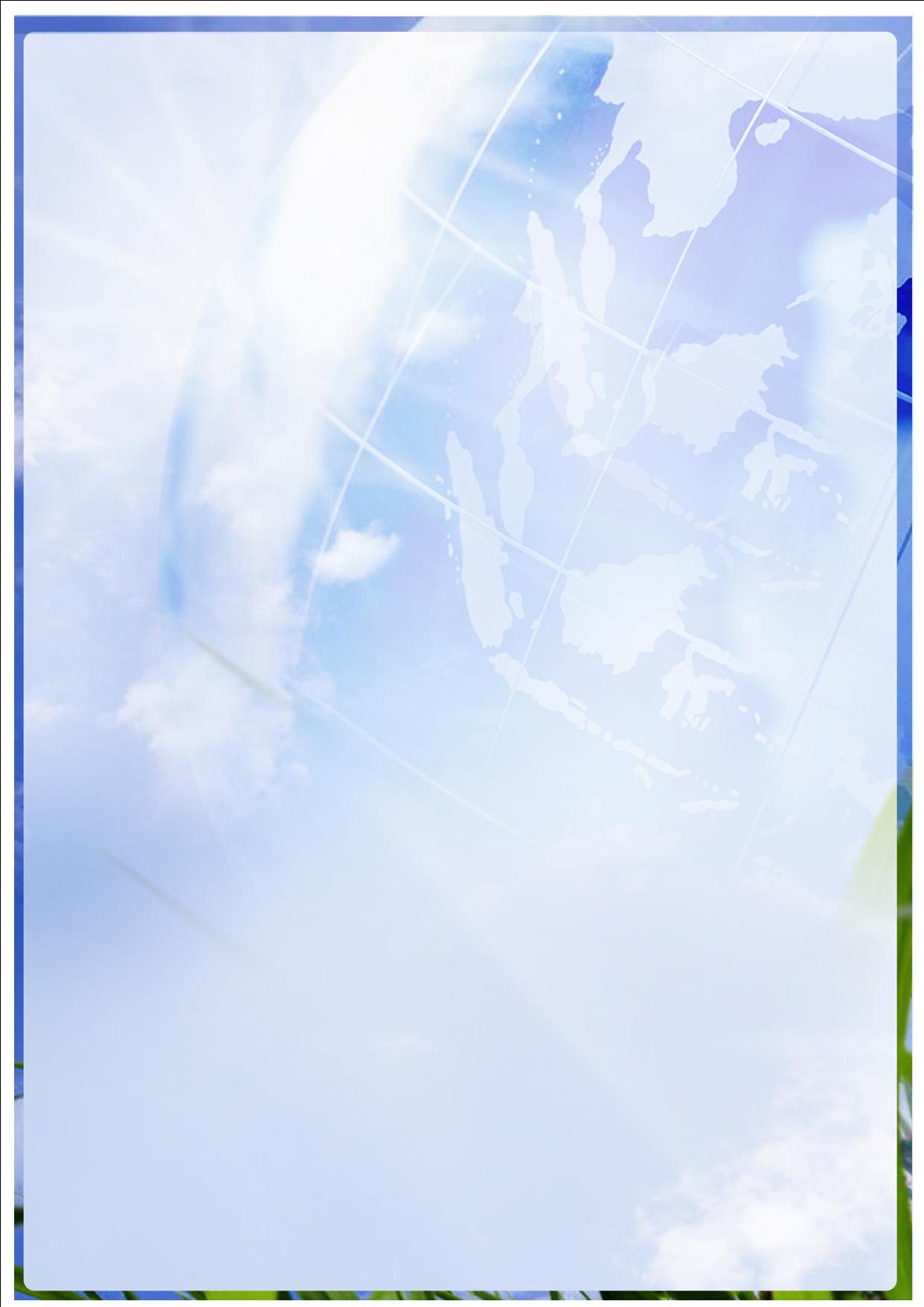 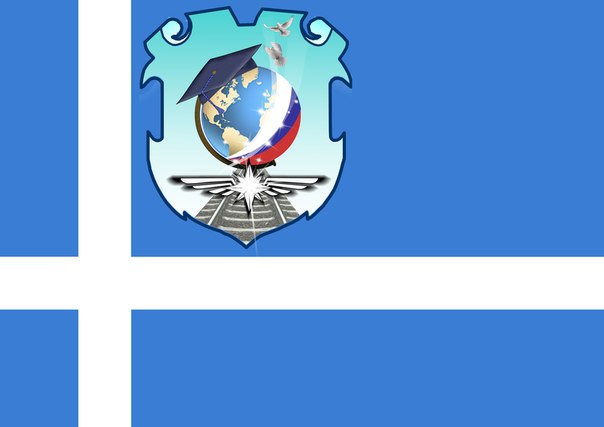 Средства и методы повышения мотивации и качества образования на уроках иностранного языка в условиях реализации ФГОС
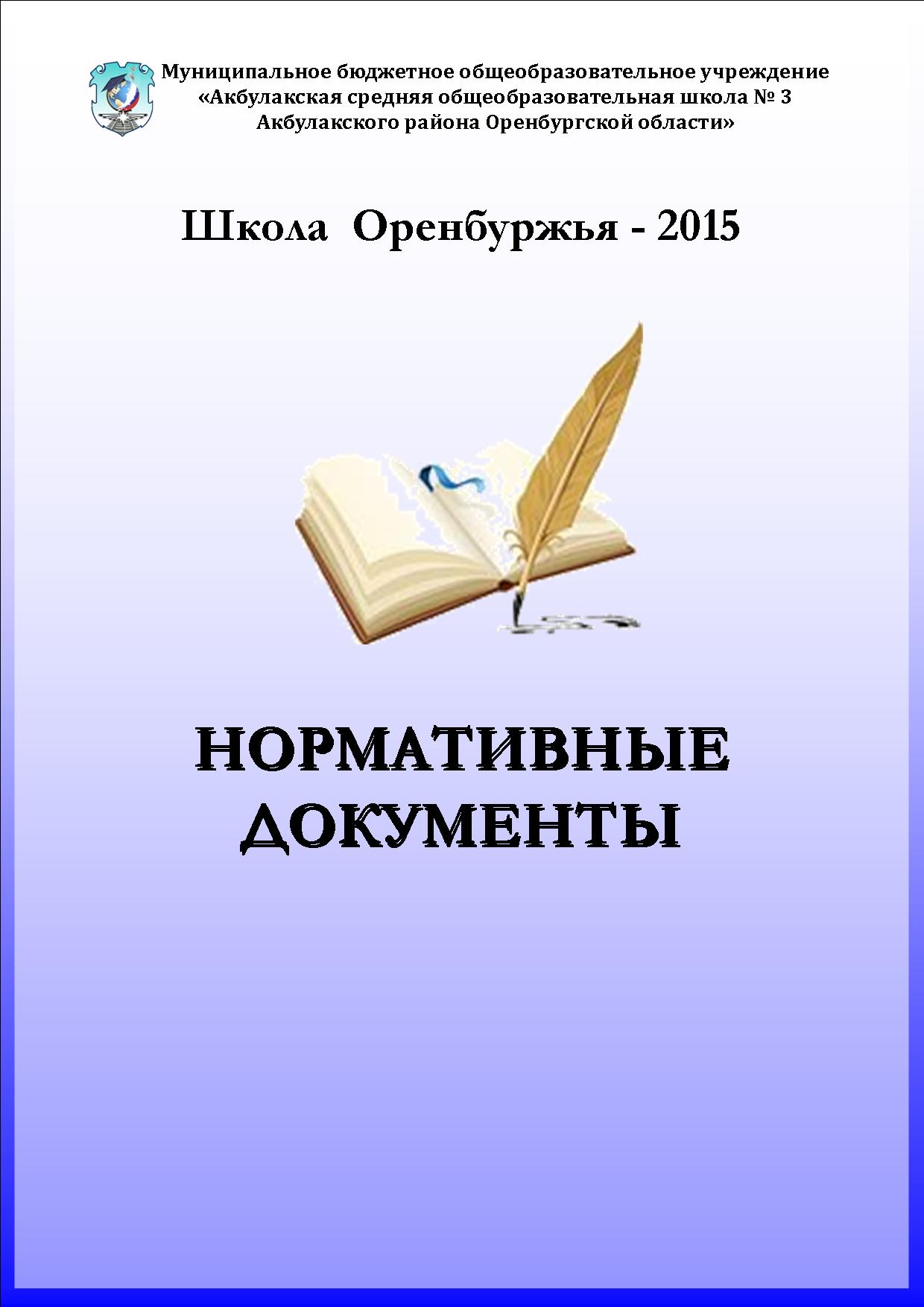 Автор: Кичаева А.Н.
учитель английского языка
Акбулакская  СОШ№3
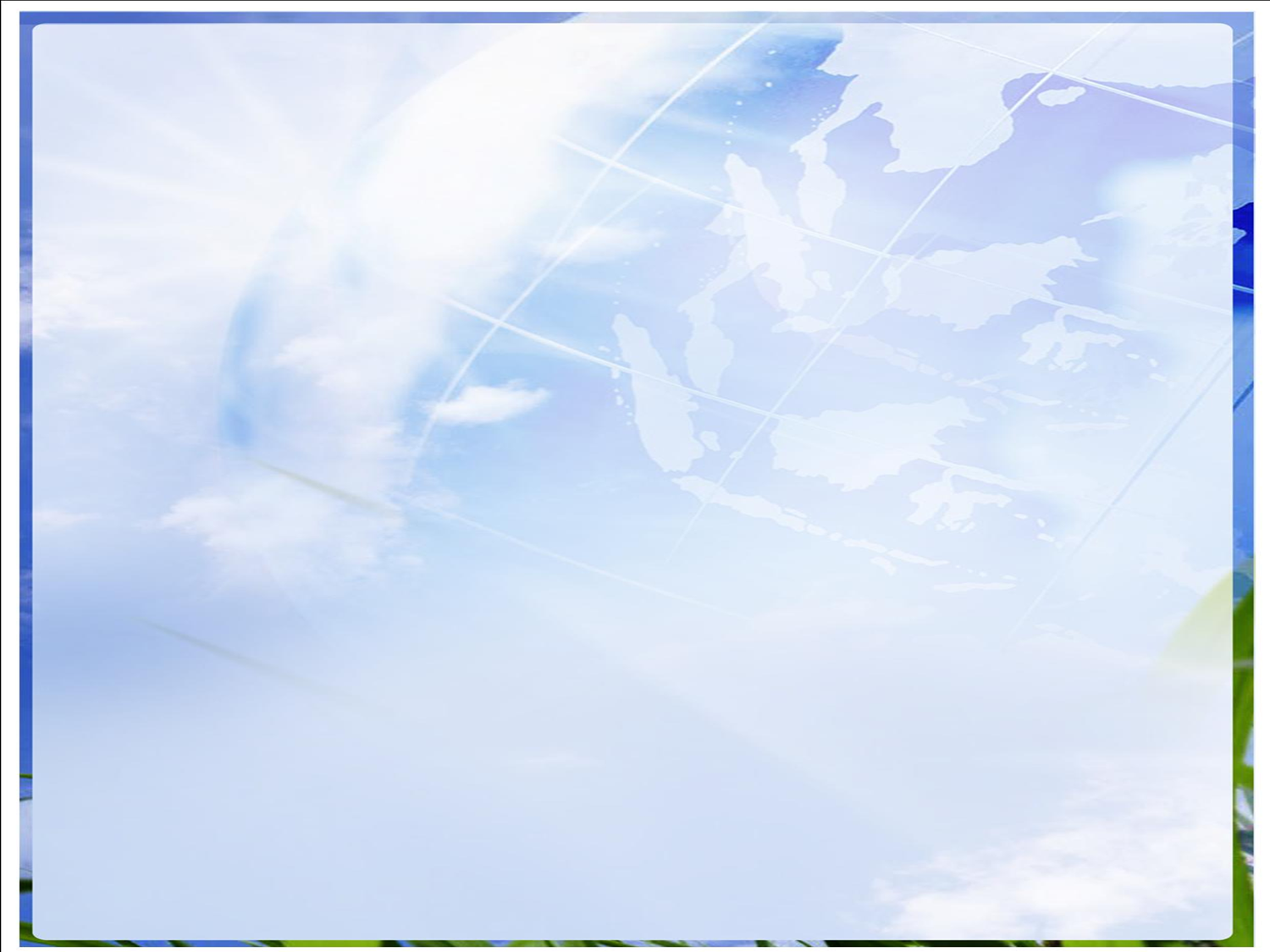 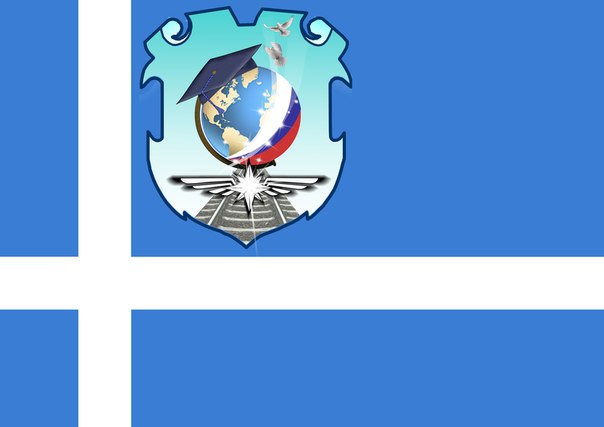 Мотивация (от lat. movere ) —это
1)побуждение к действию; 
2)динамический процесс физиологического и психологического плана, управляющий поведением человека, определяющий его направленность, организованность, активность и устойчивость;
3)способность человека через труд, удовлетворять свои материальные потребности.
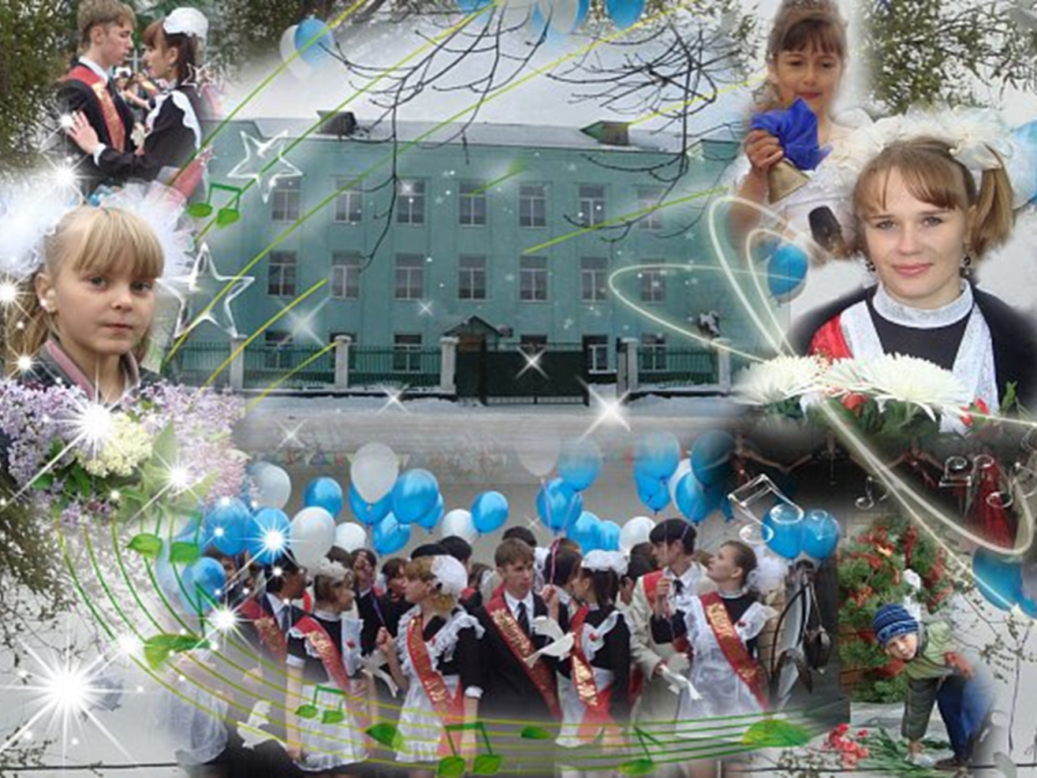 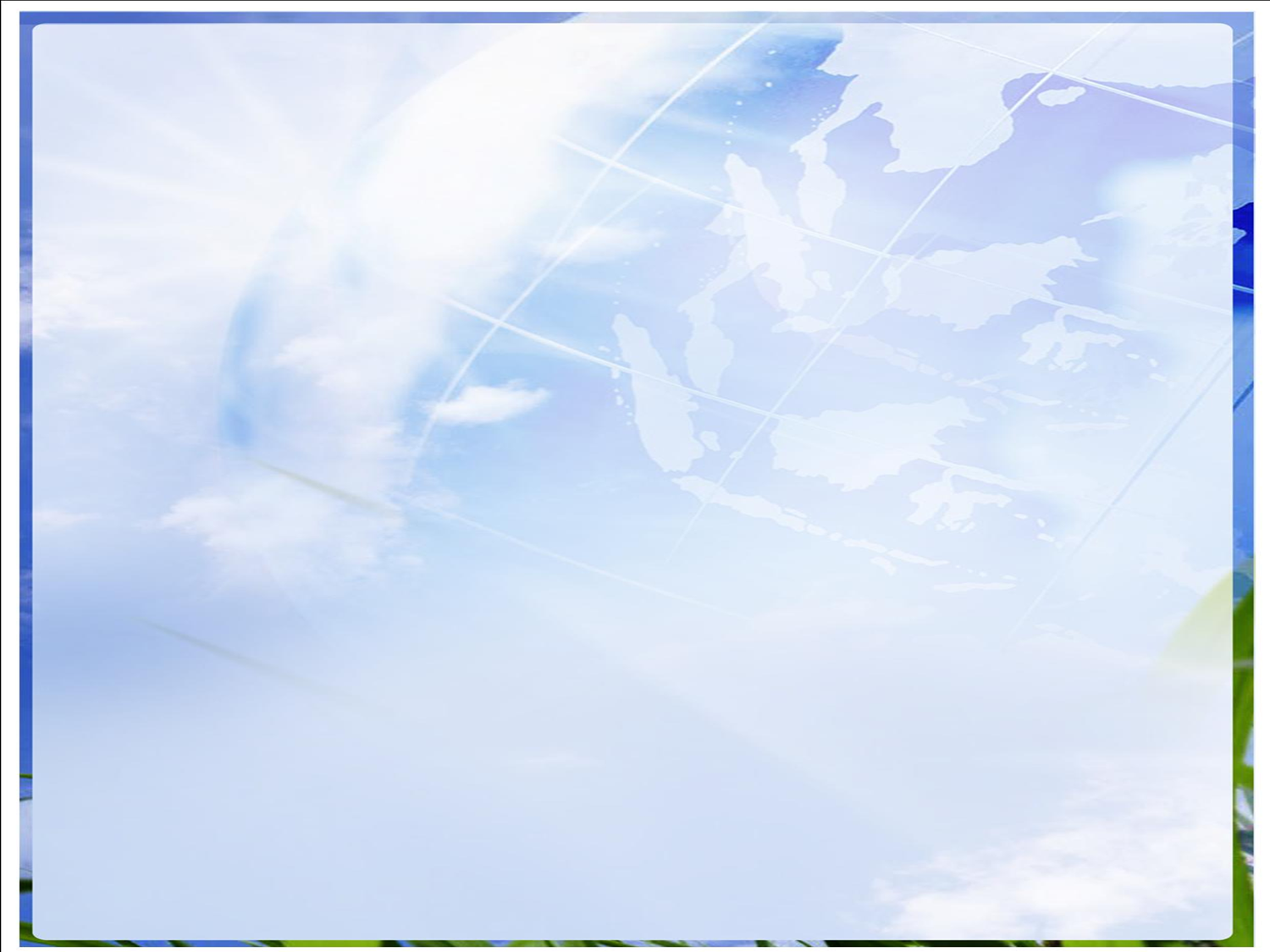 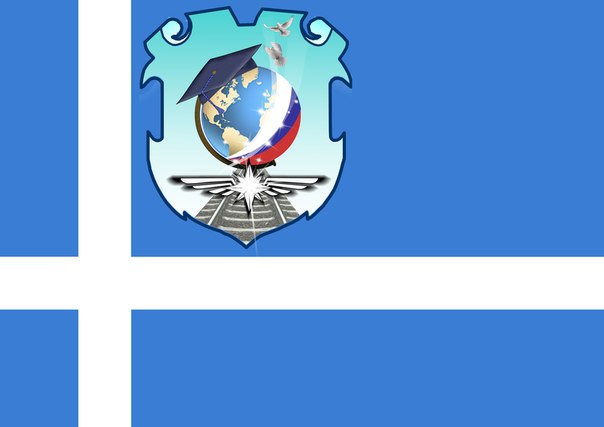 Внешняя мотивация (экстринсивная) — мотивация, не связанная с содержанием определенной деятельности, но обусловленная внешними по отношению к субъекту обстоятельствами.
            Внутренняя мотивация (интринсивная) — мотивация, связанная не с внешними обстоятельствами, а с самим содержанием деятельности.
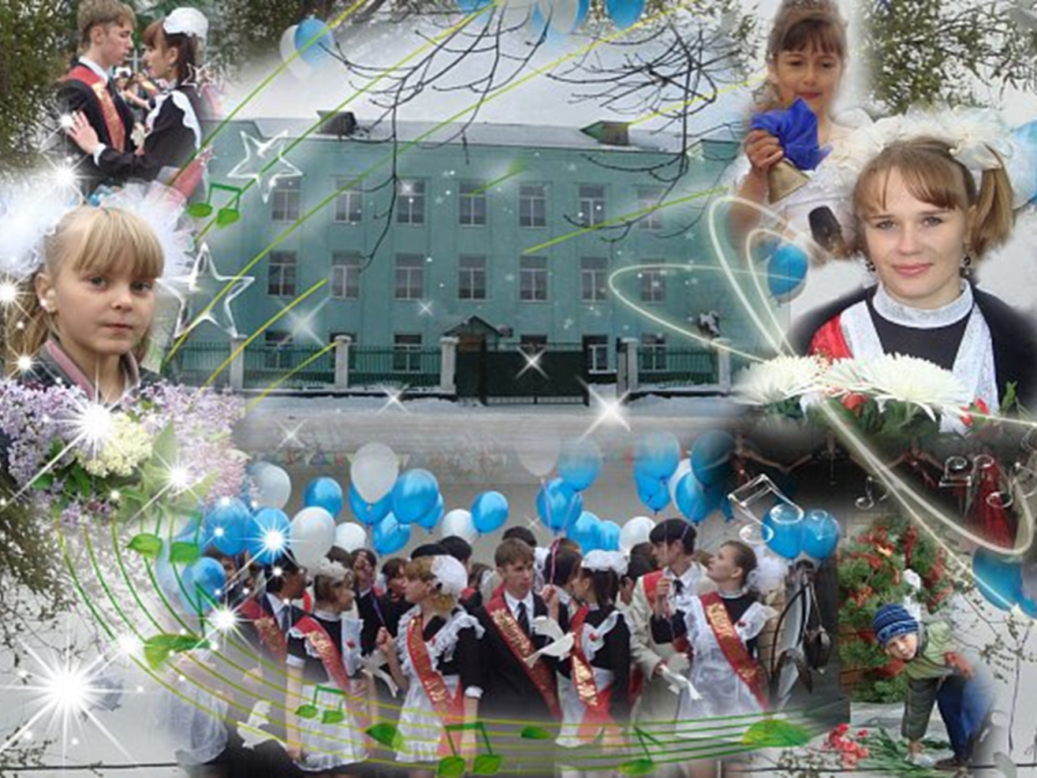 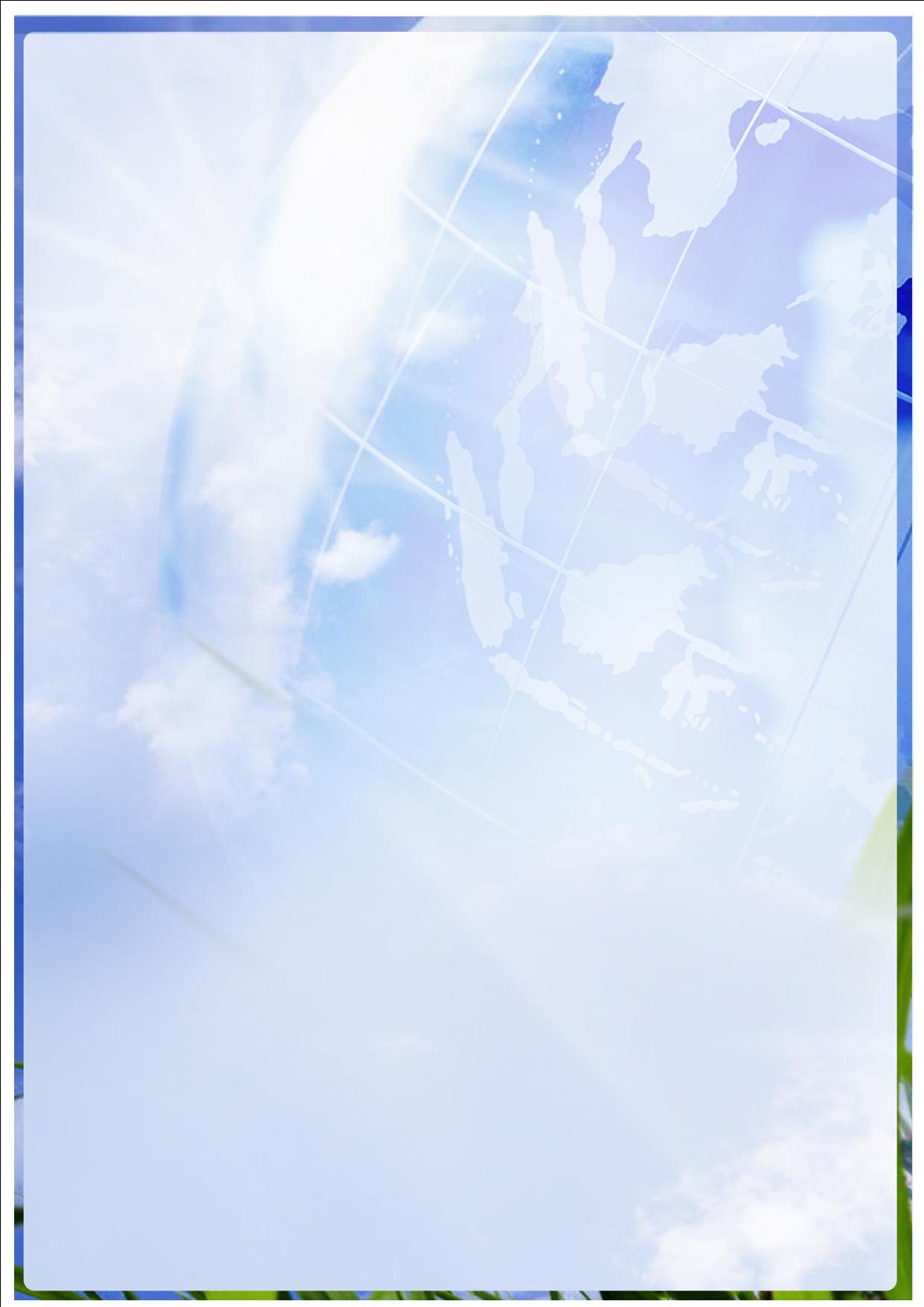 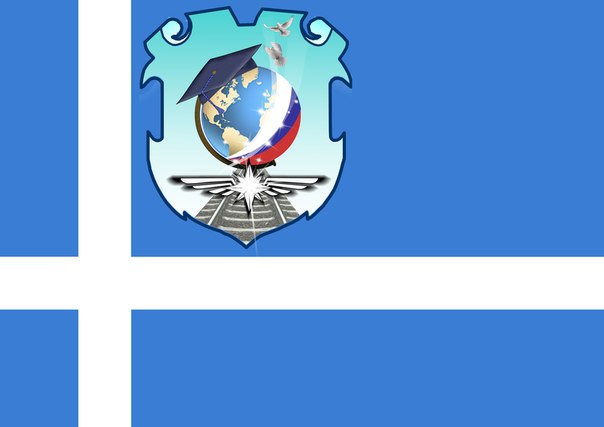 Условия
Уровень новизны. 
Степень сложности задания.
Наличие возможности .
Формирование мотивации личного примера и ролевого поведения учителя.
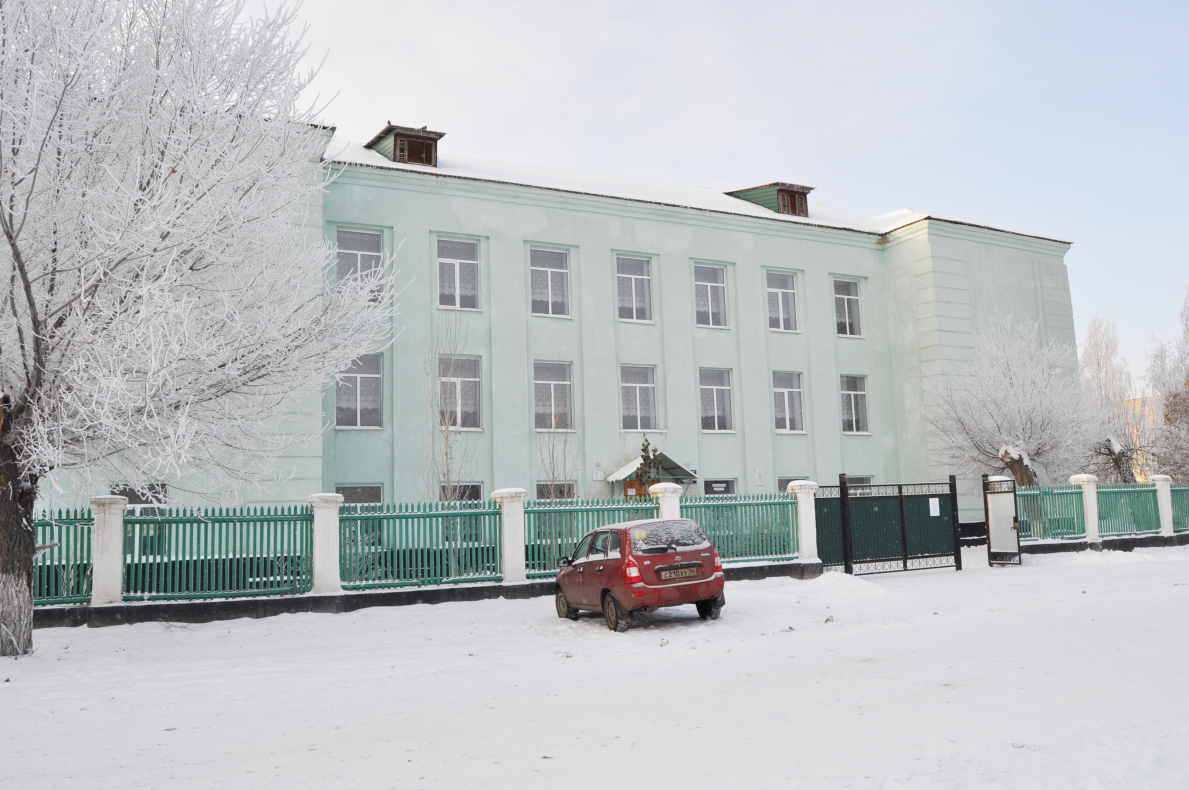 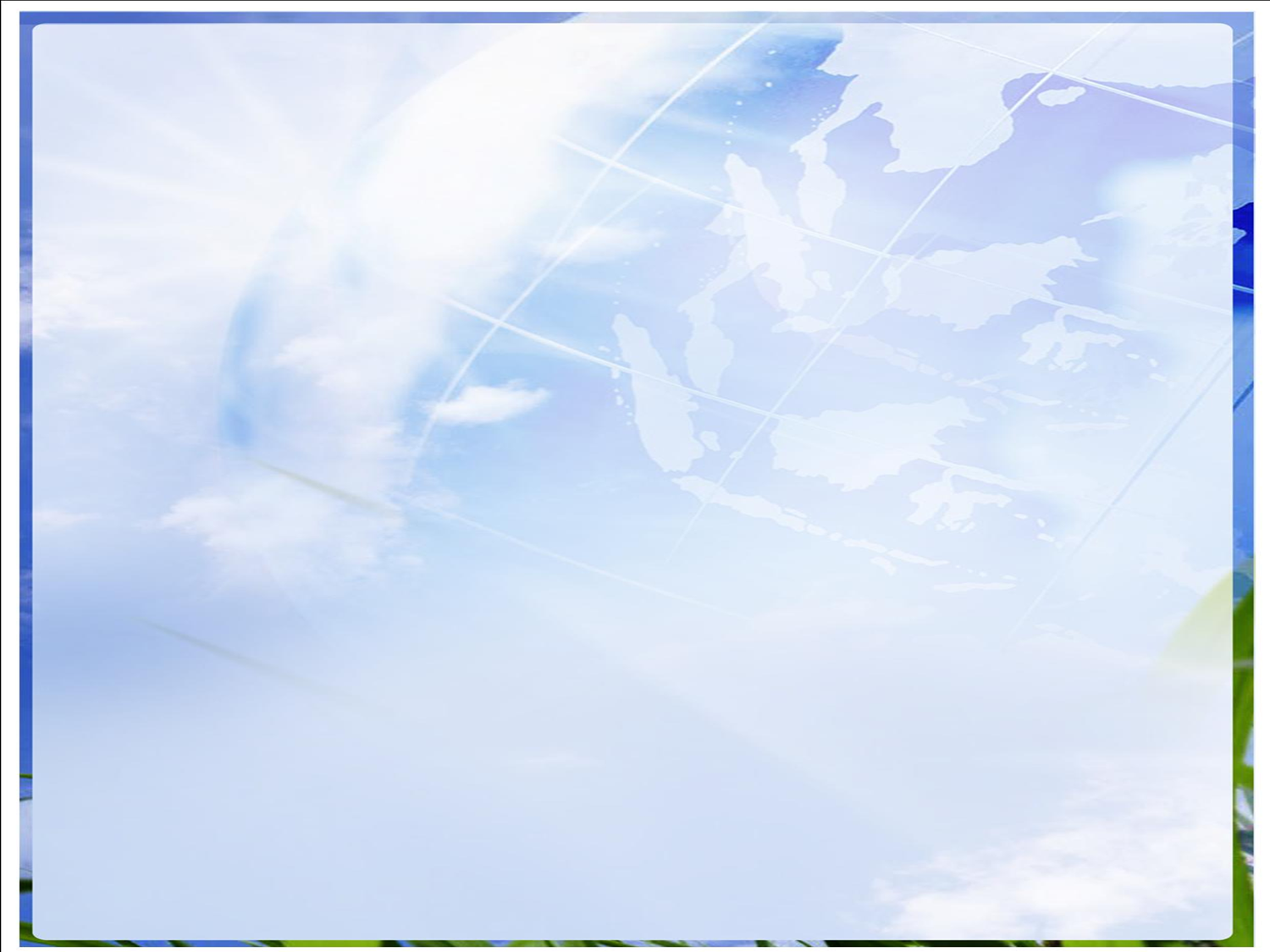 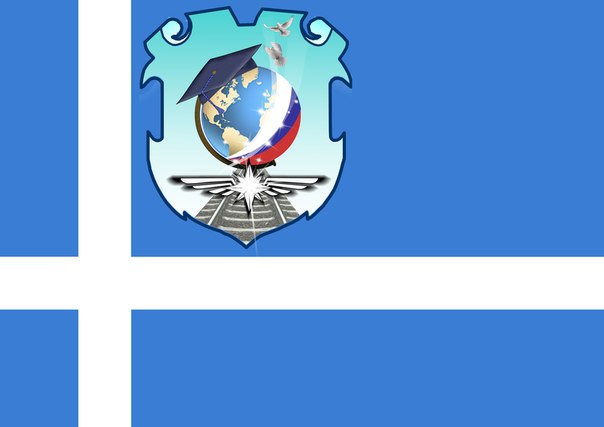 Принципы работы
1.Принцип новизны. 
2. Принцип учёта возрастных особенностей и языковой подготовки учащихся. 
3. Принцип доброжелательности. 
4. Принцип неожиданности.
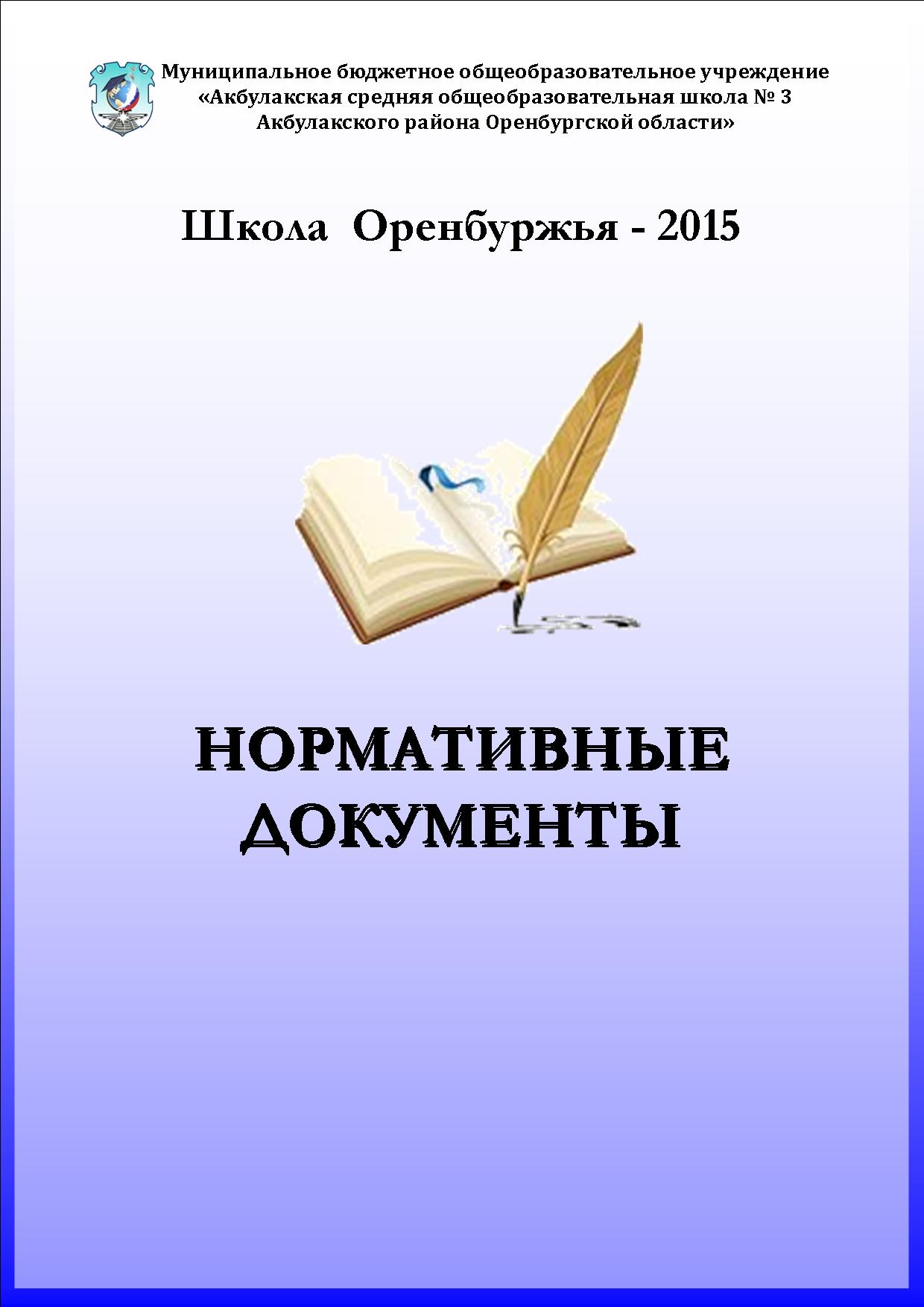 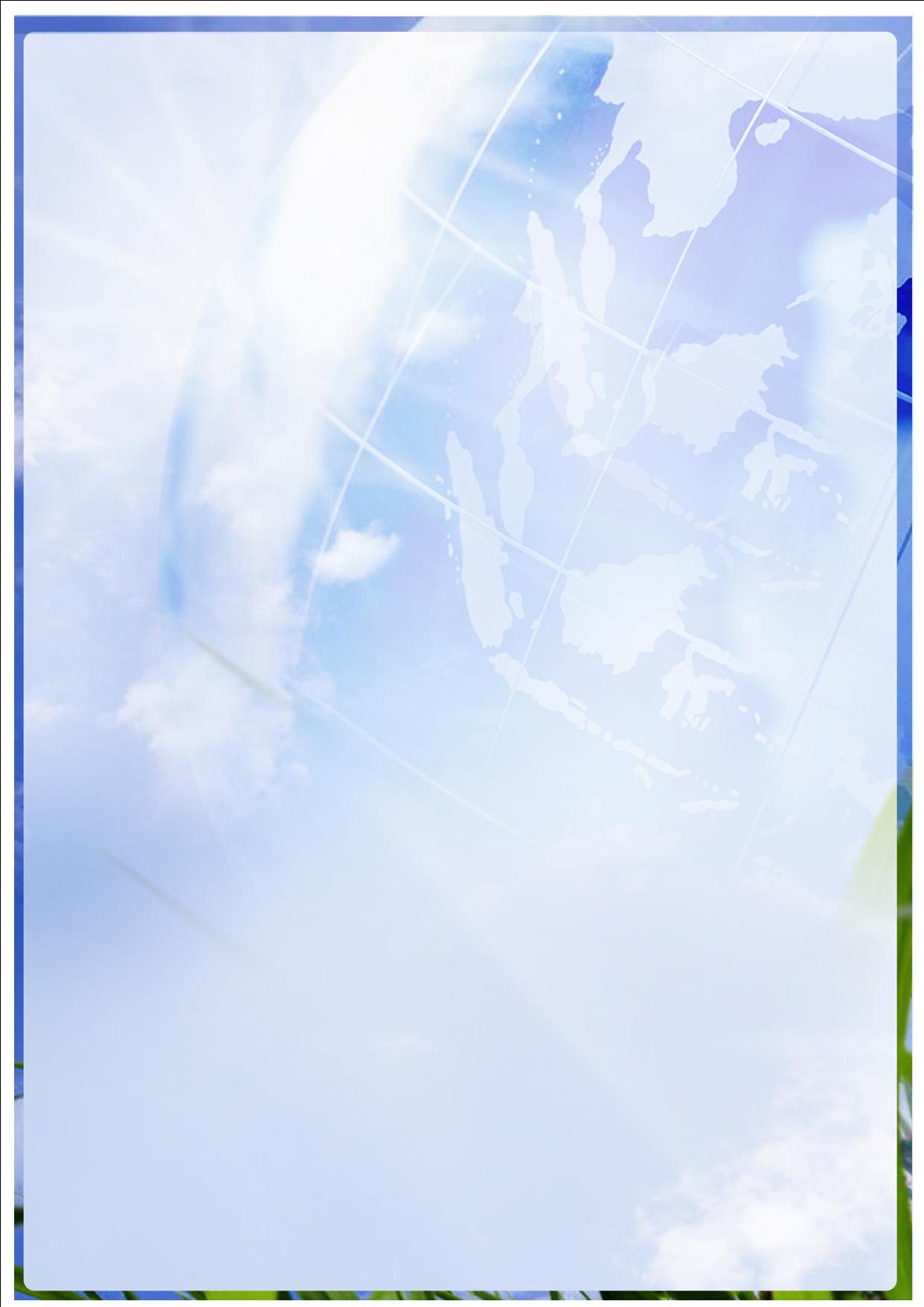 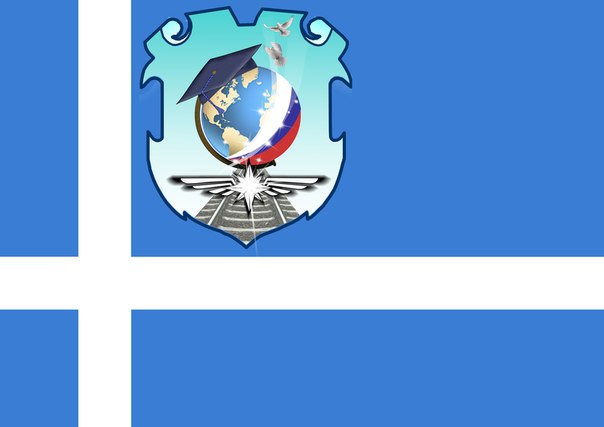 Виды нестандартных уроков. 
1. Уроки - игры. 
2. Уроки - сказки, уроки – путешествия. 
3. Уроки – состязания.
4. Урок - суд, урок - аукцион, урок - биржа знаний. 
5. Интернет – уроки. 
6. Уроки исследование, изобретательство, анализ первоисточников, комментарий, мозговая атака, интервью, репортаж. 
7. Урок – экскурсия. 
8. Урок-спектакль. 
9. Урок-праздник. 
10. Интегрированный урок. 
11. Видео-урок.
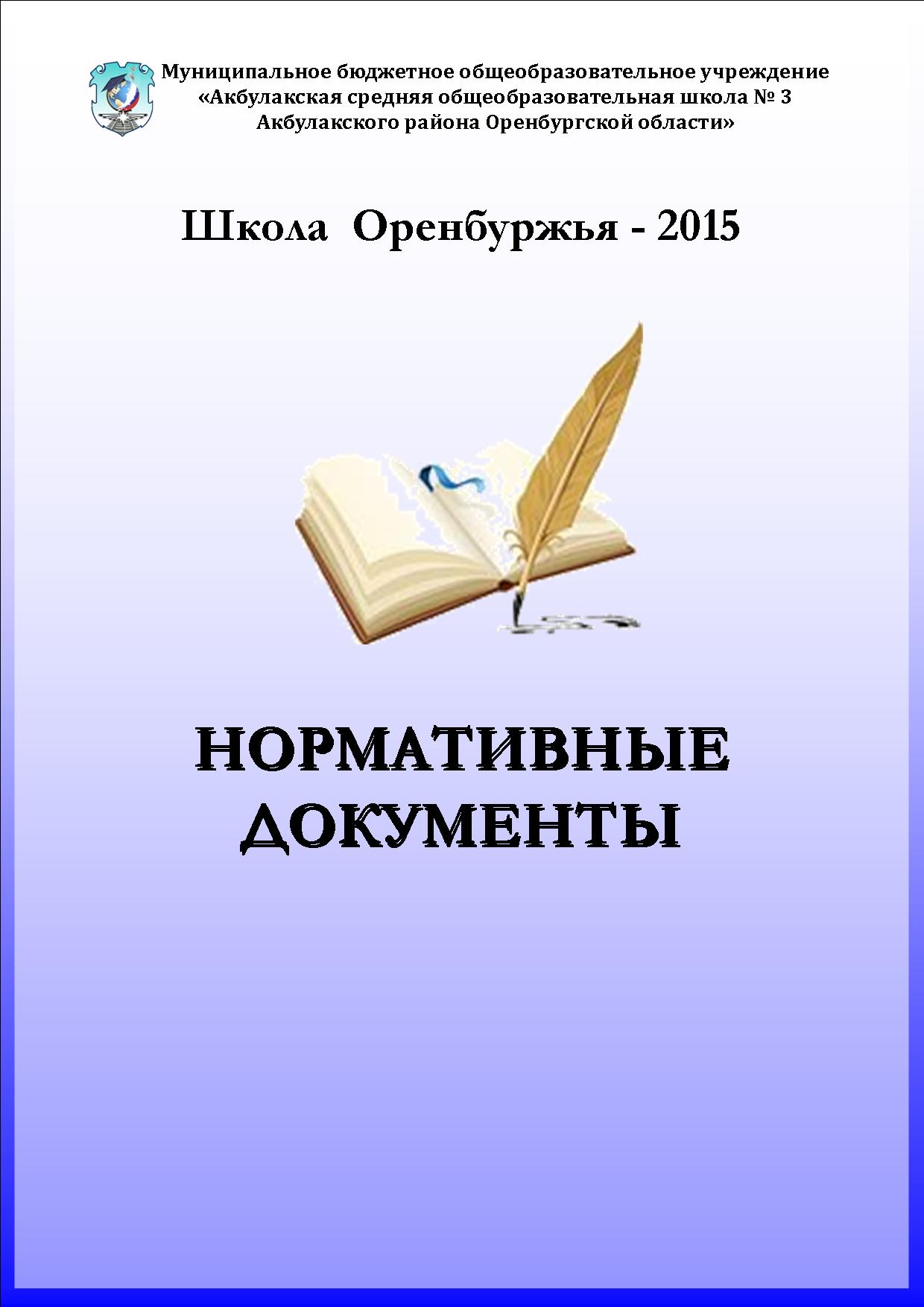 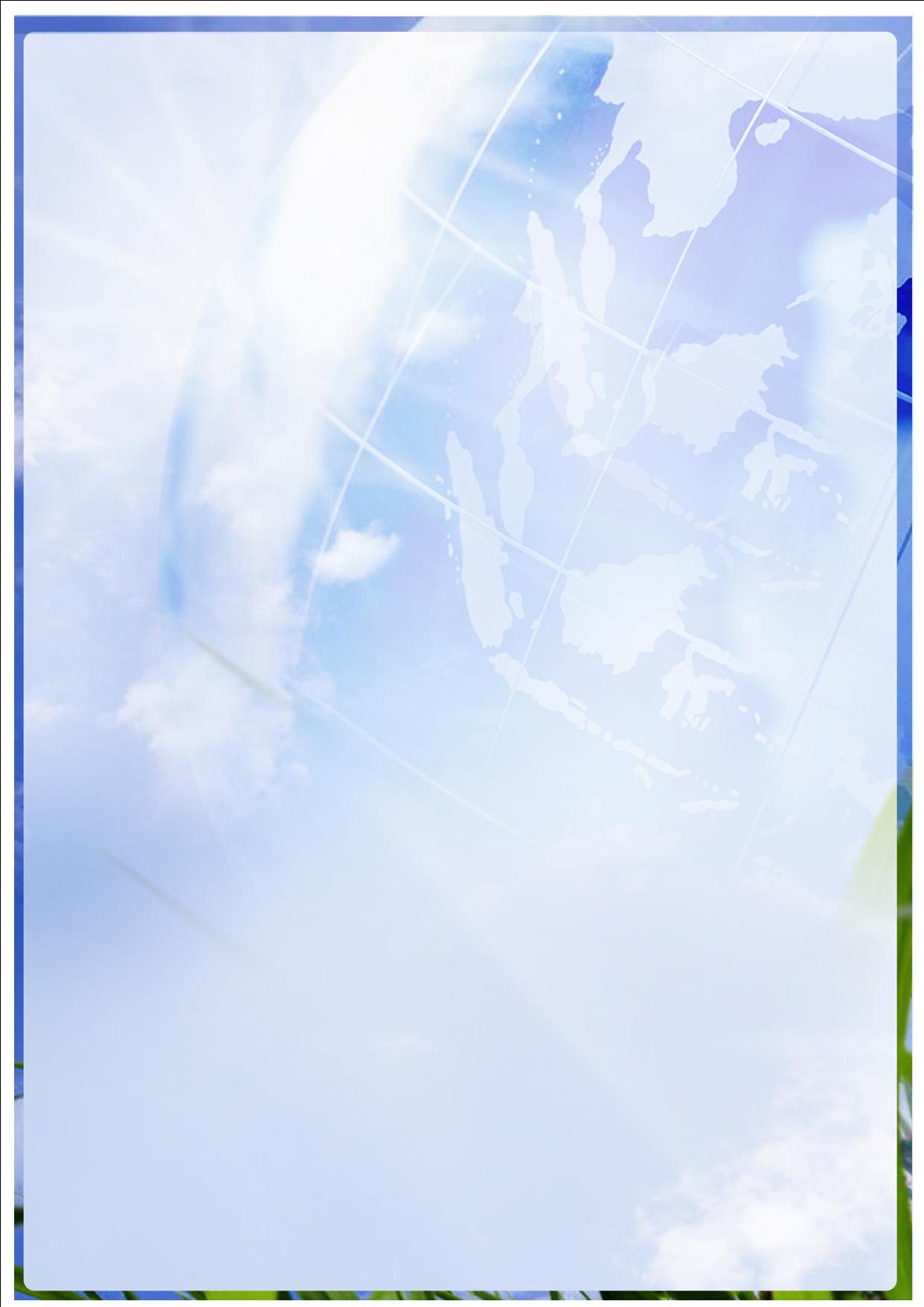 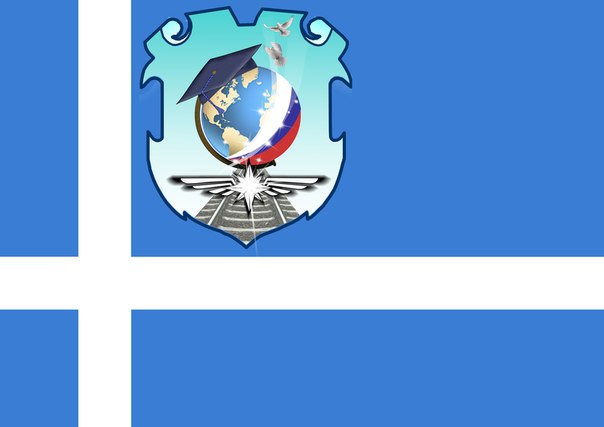 Иностранный язык – это средство выражения мысли, а мысль приводится в движение мотивом, потребностью. Поэтому современный учитель должен искать всё новые и новые пути в своей работе, чтобы мотивированная мысль учащихся находила свои средства выражения.
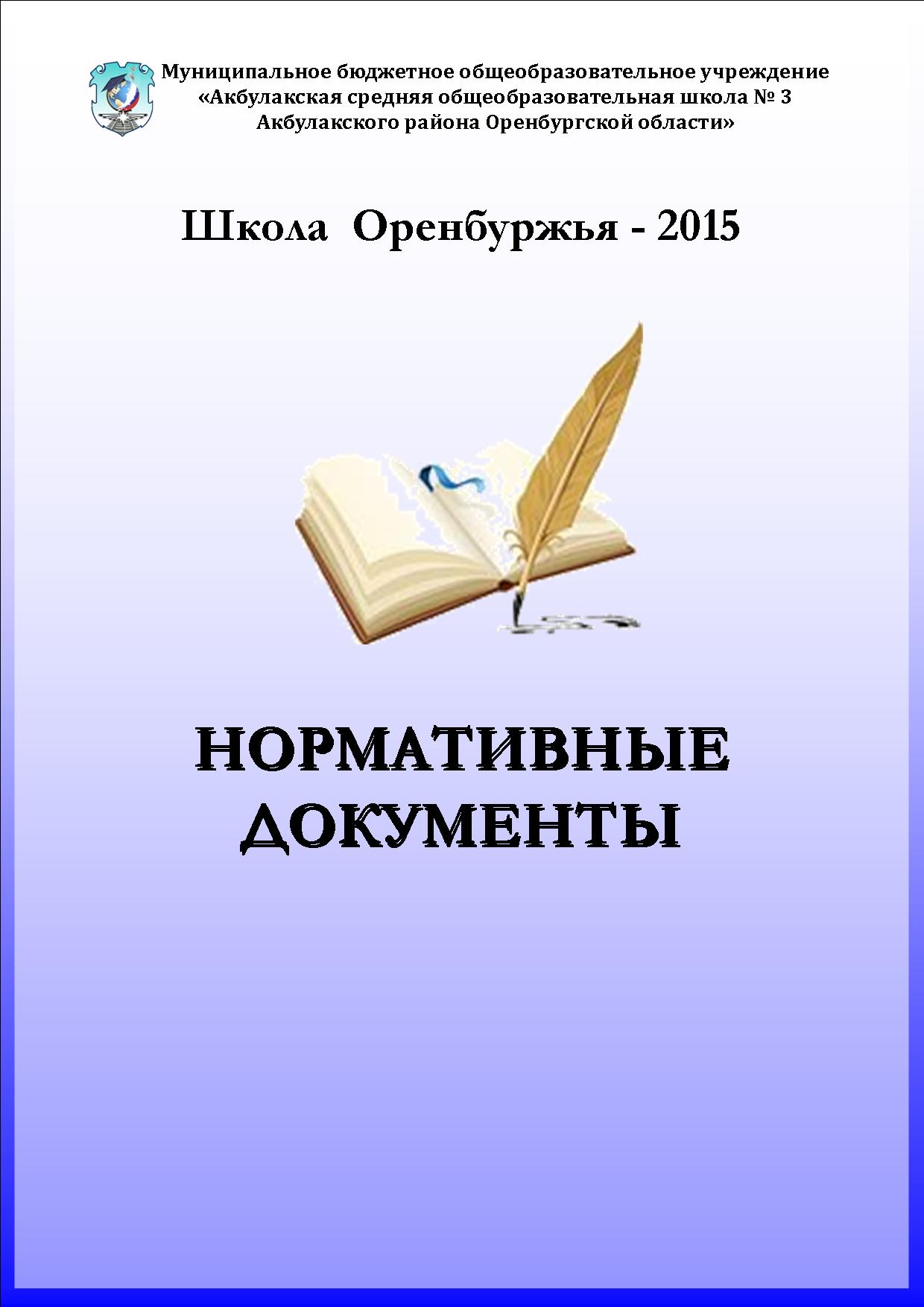 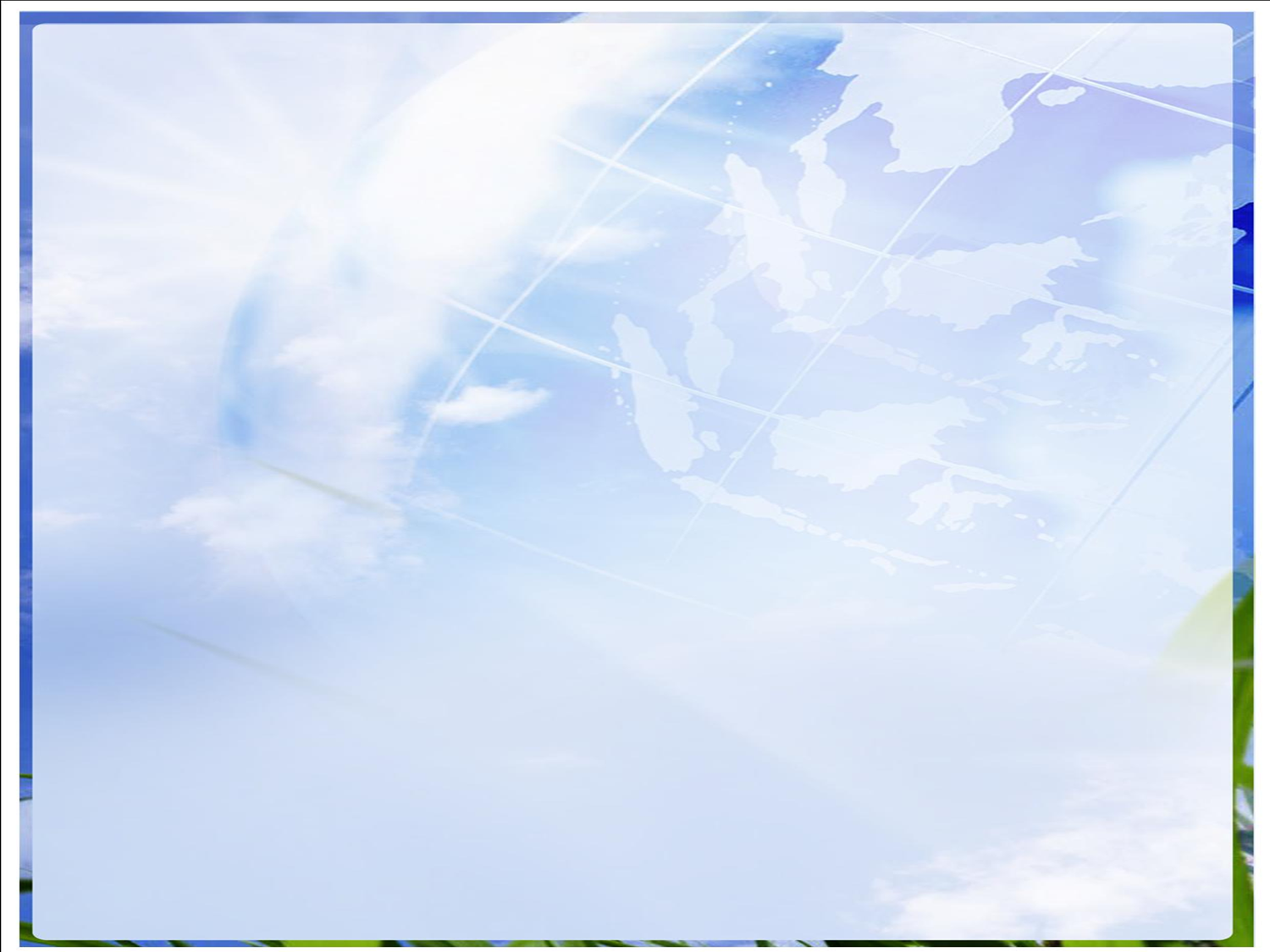 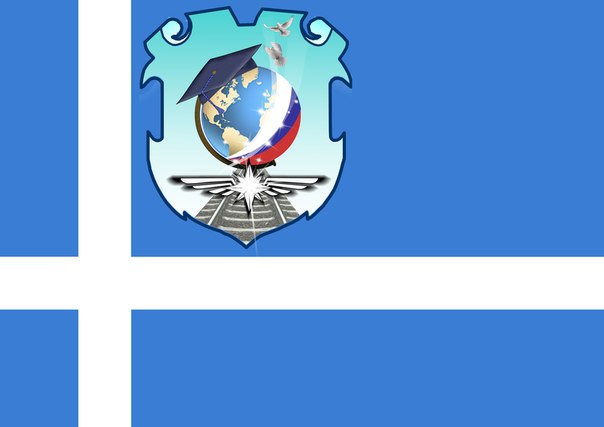 СПАСИБО ЗА ВНИМАНИЕ!
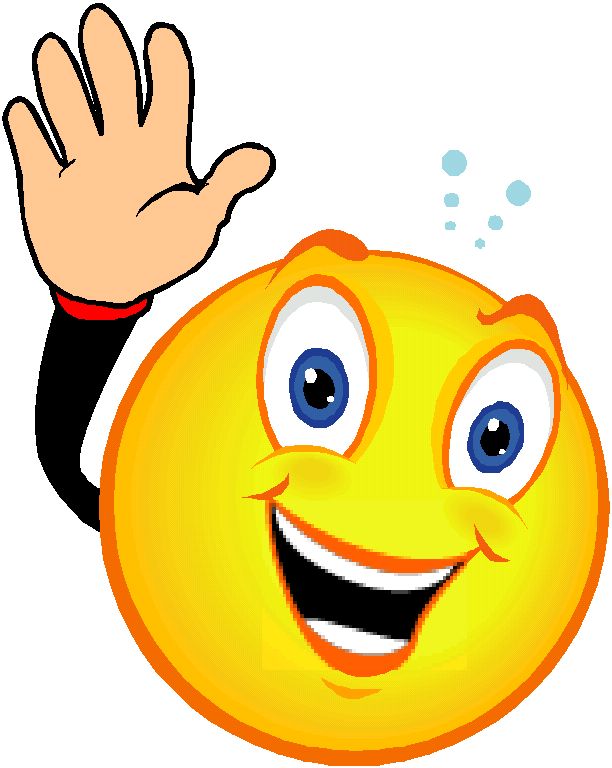 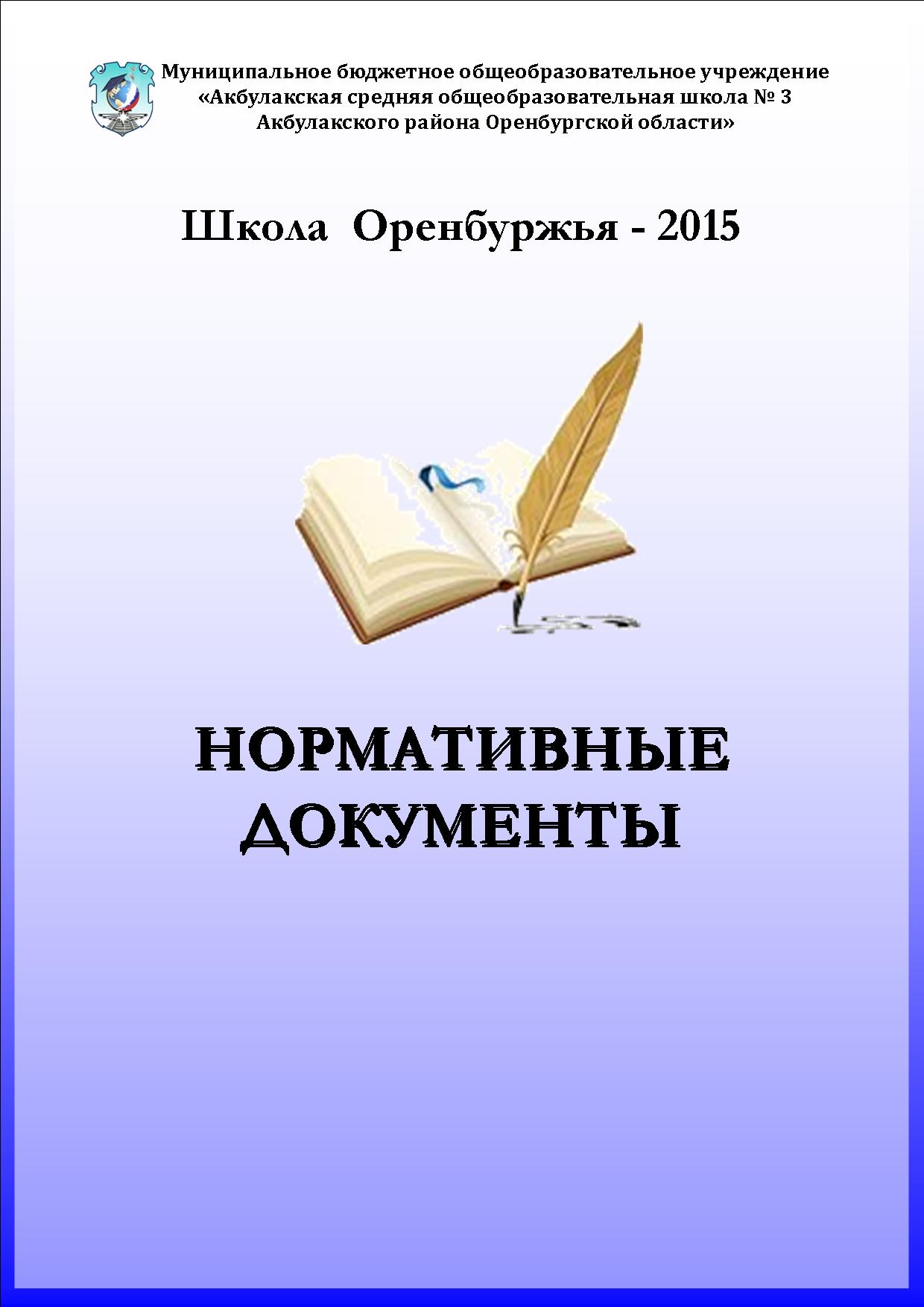